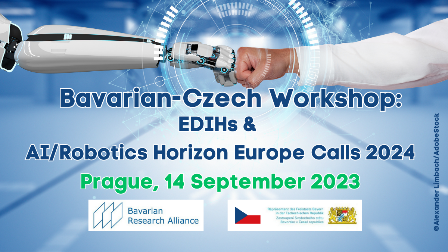 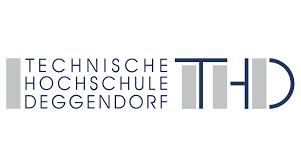 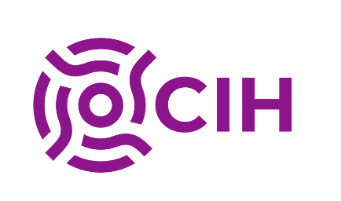 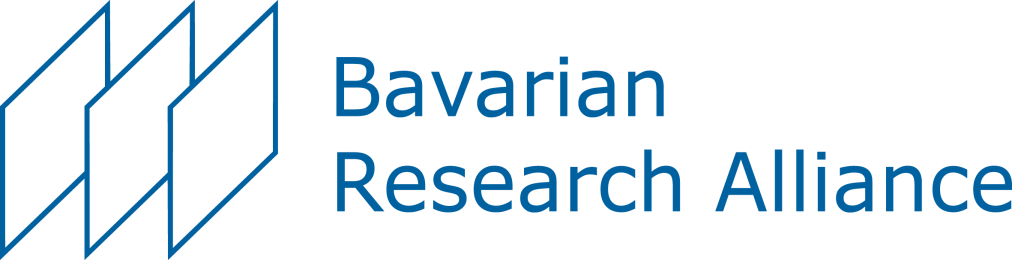 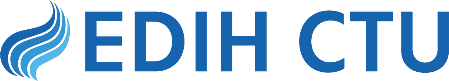 Name of organisation:
City/Country:
Research Areas:
Existing Partnerships:
Bavarian-Czech Workshop: EDIHs & AI/Robotics Horizon Europe Calls 202414 September 2023
Content:

Please describe in a short presentation (max. 4 minutes presentation time!) 
in English:

-Your institution / expertise (with contact details)

-Your concrete project idea(s) and the call(s) on AI/Robotics you are interested in

-How your expertise and/or idea(s) are relevant for the calls you have chosen

-Which kind of partners you are looking for: 	- company/RTO/university	- expertise of partner you are searching	- which role (as coordinator or partner)
Logo
Contact
Name, first name:

Chair/Institute:

Phone:
Email:
Website: